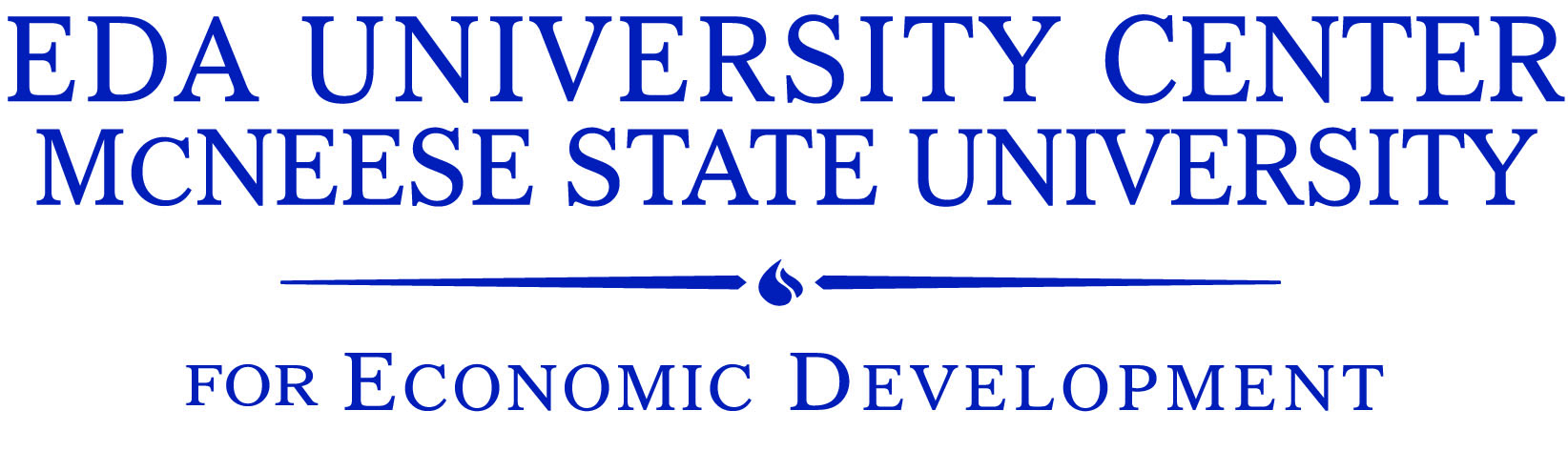 Funded 
Fall 2013
Austin Regional 
EDA University Center
Conference
Louisiana Tech University
March 9 – 10, 2017
Dr. Nikos Kiritsis
Executive Director
Ms. Amanda Hext
Administrative Coordinator
McNeese State University
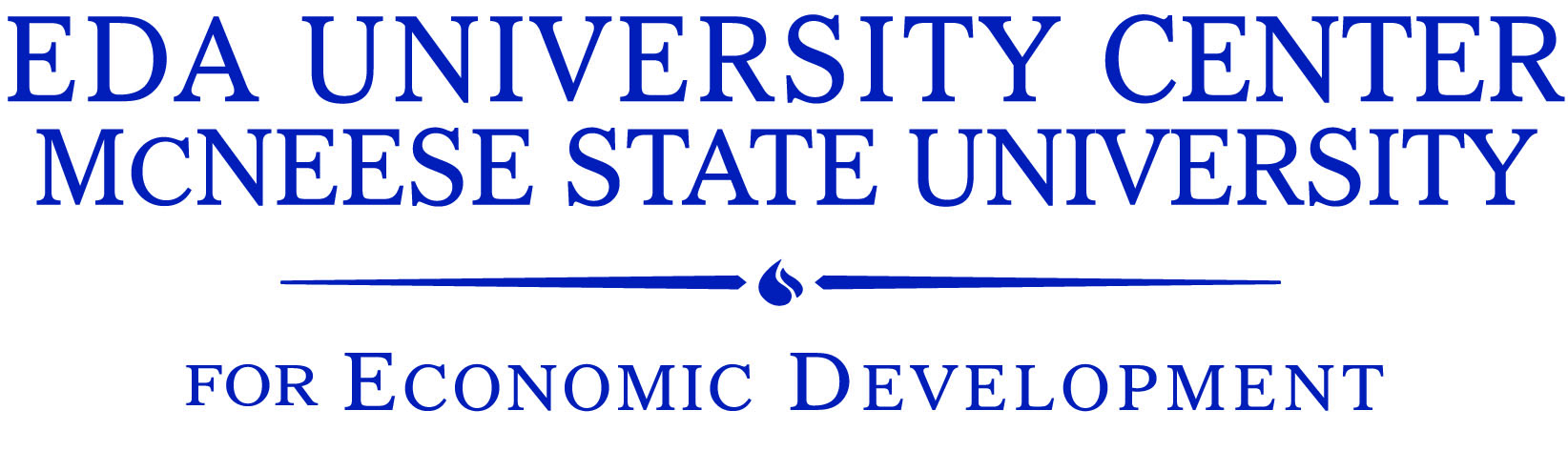 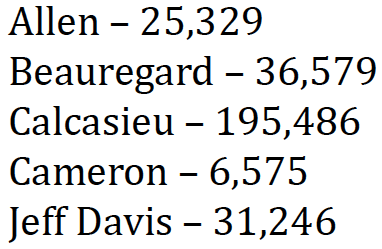 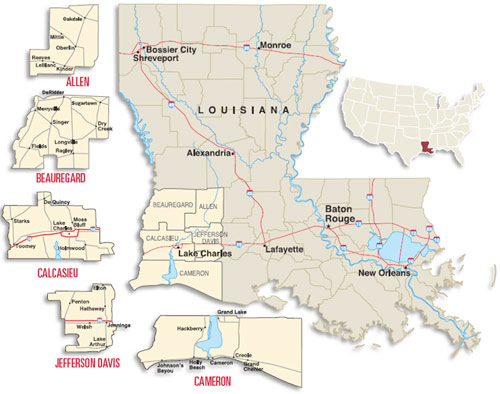 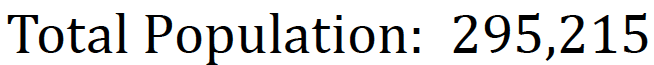 SWLA Economy
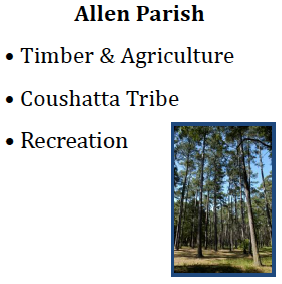 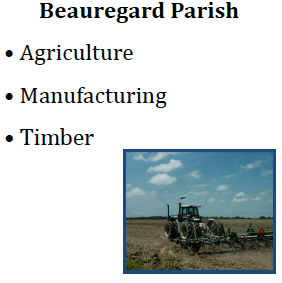 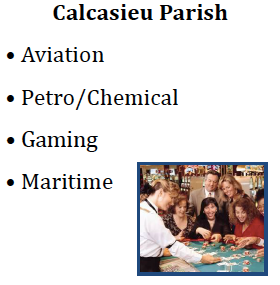 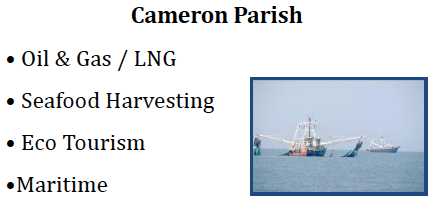 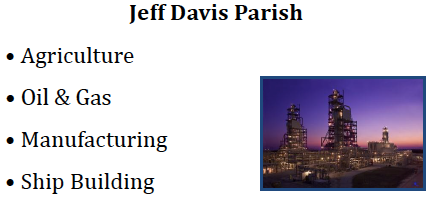 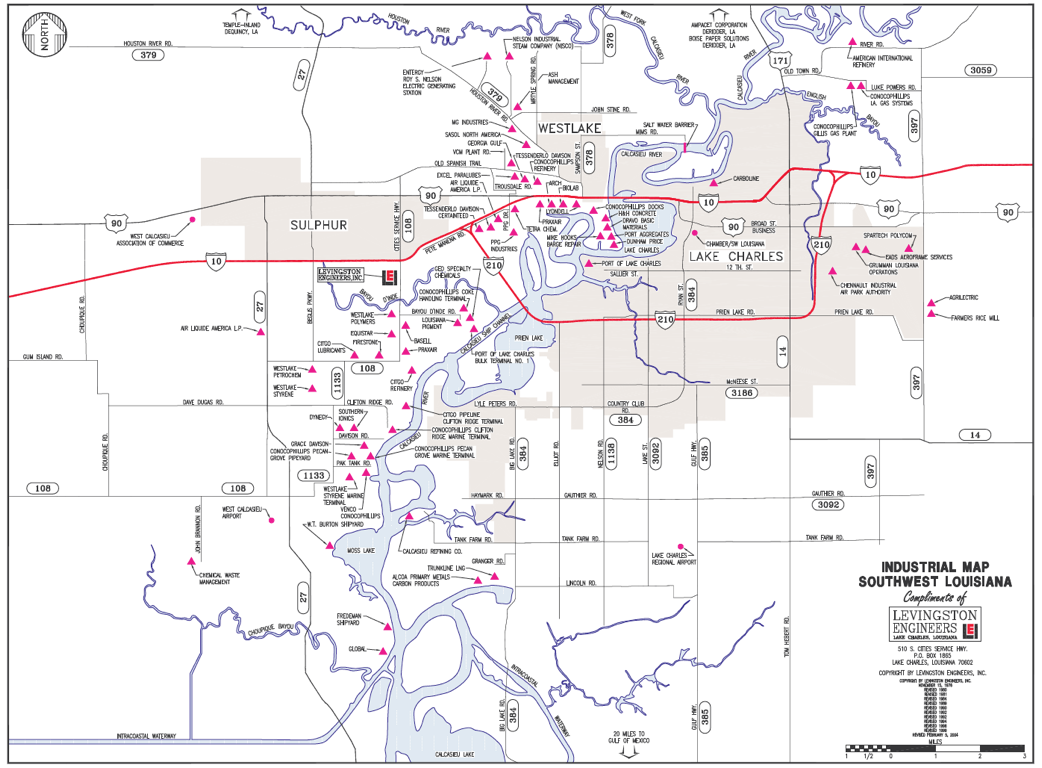 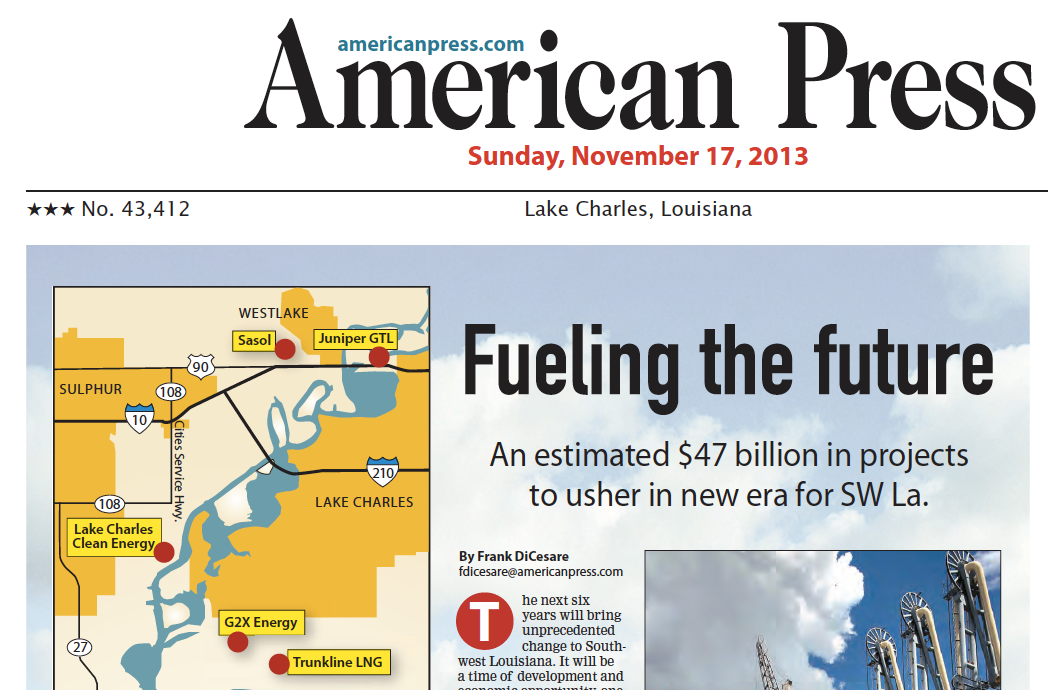 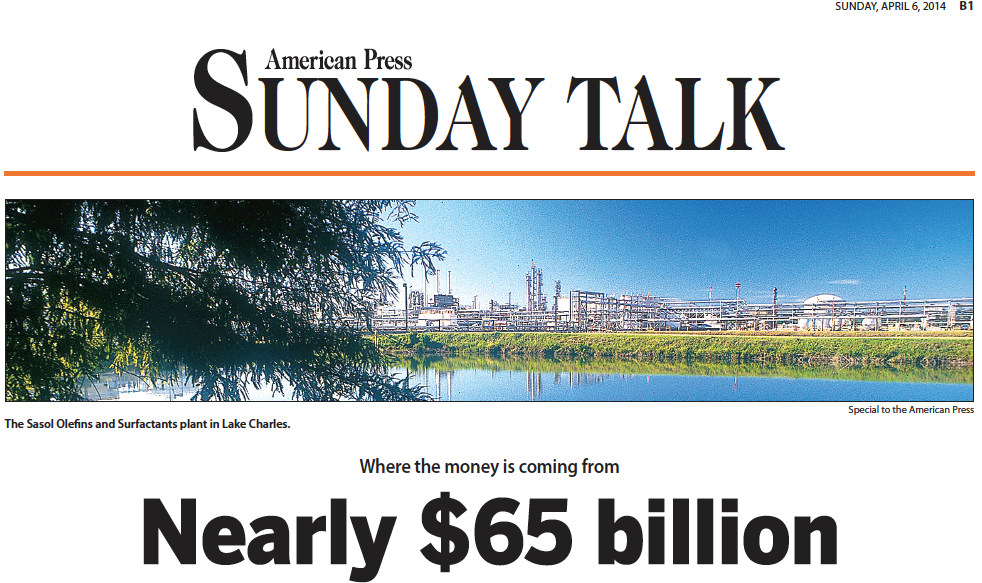 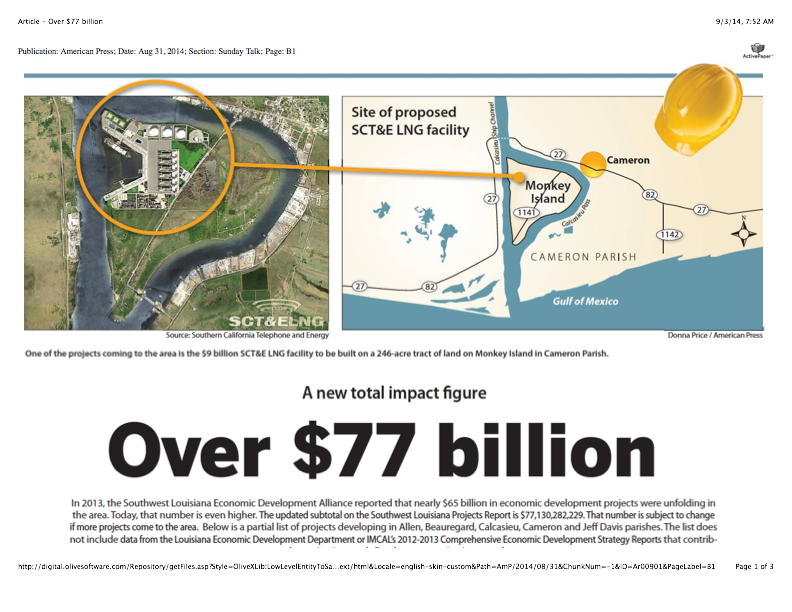 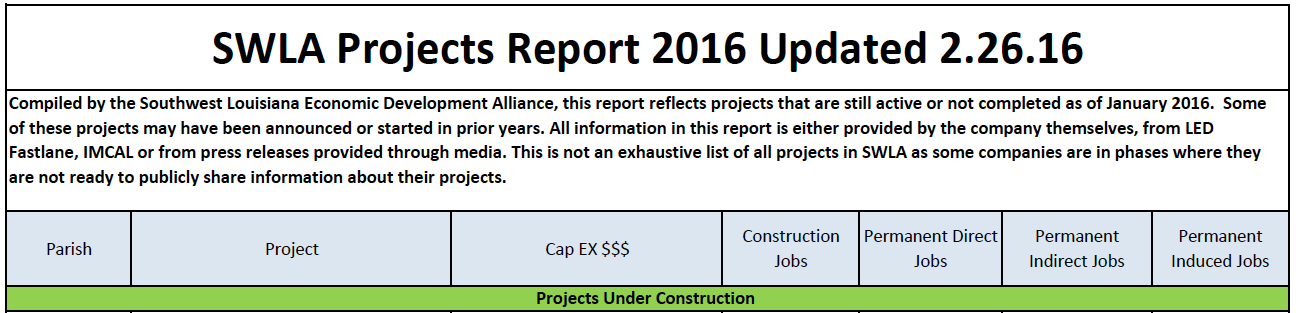 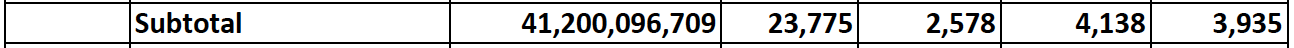 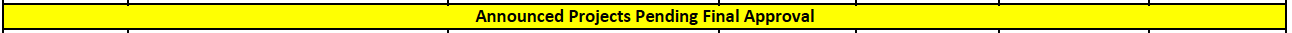 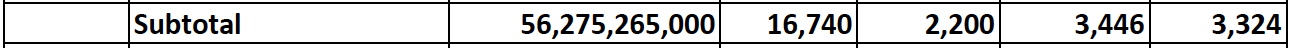 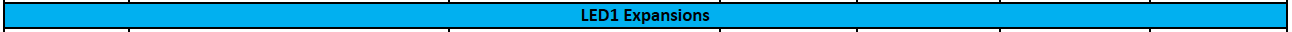 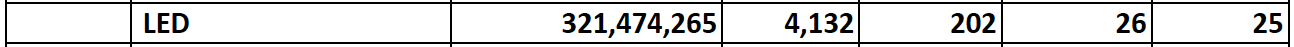 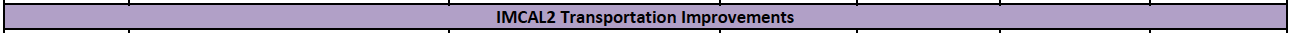 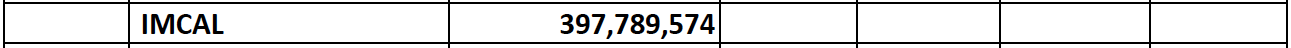 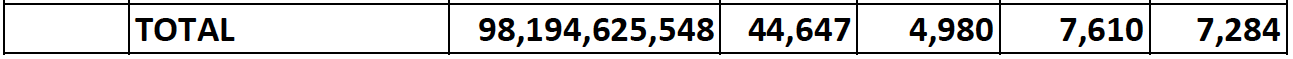 What is Happening in SWLA?
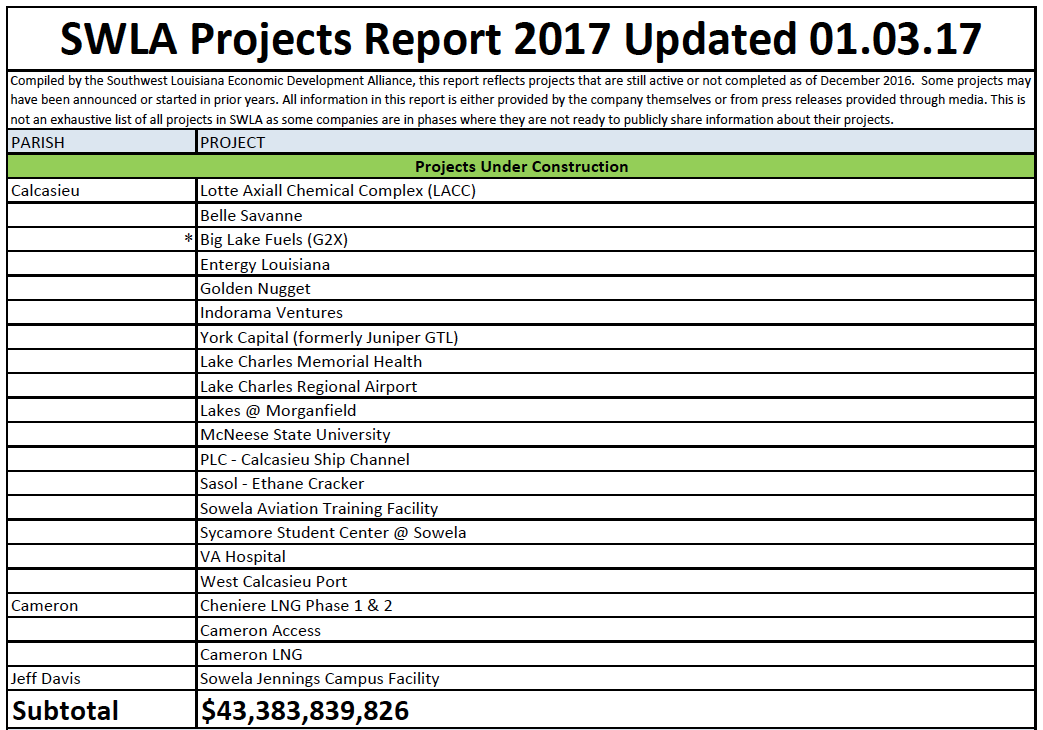 What is Happening in SWLA?
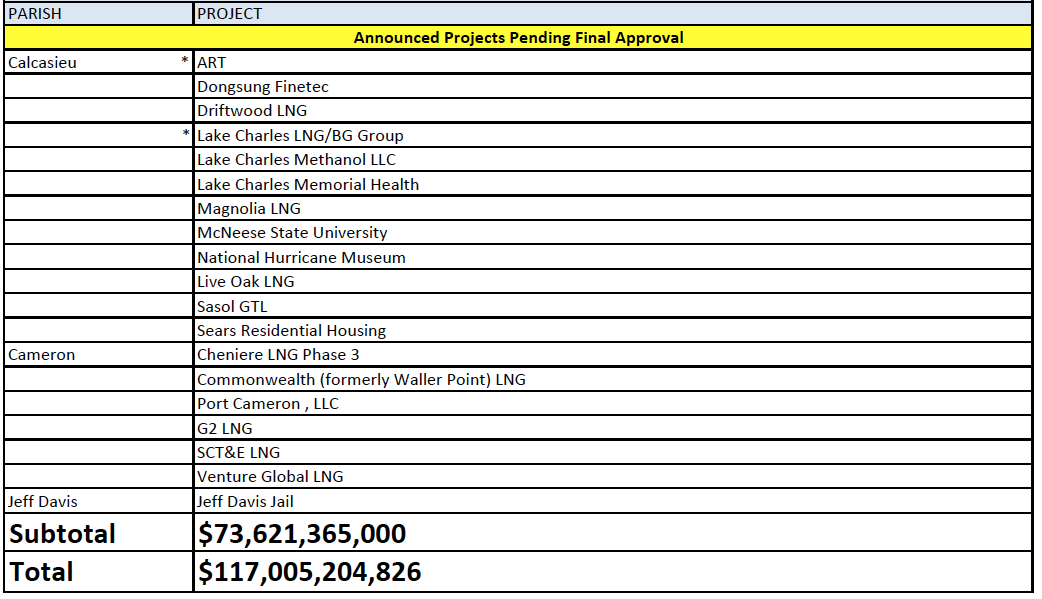 What is Happening in SWLA?
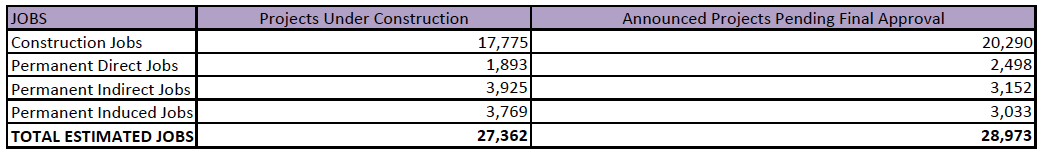 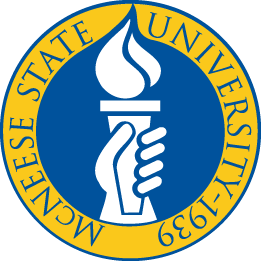 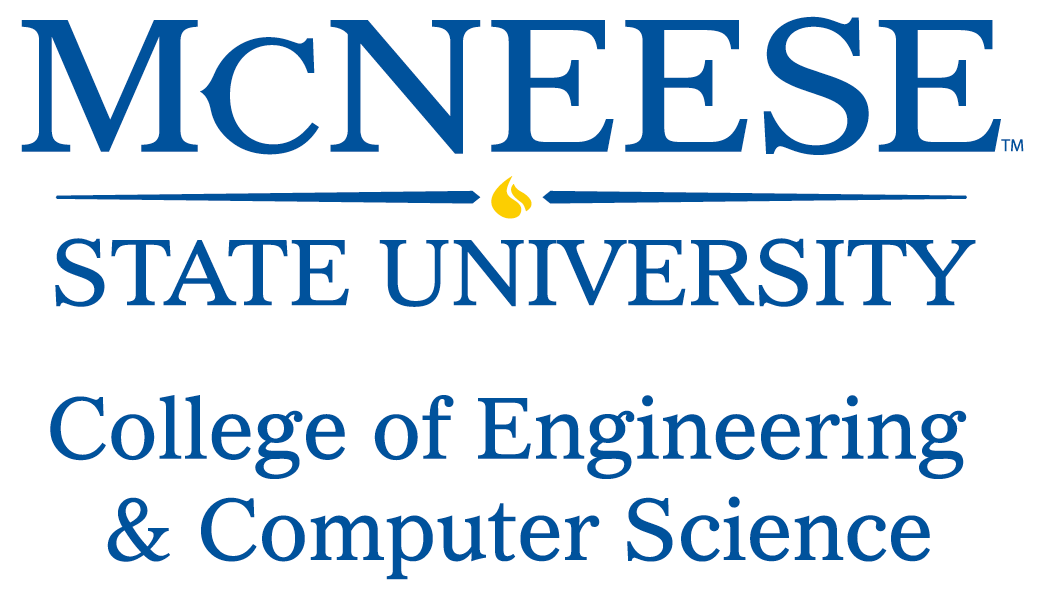 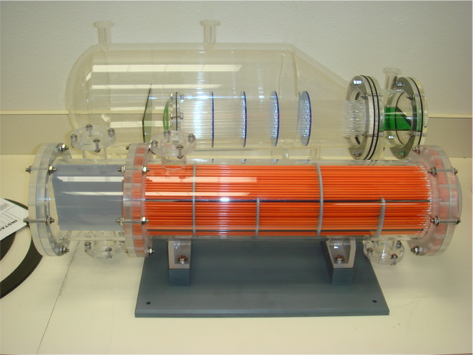 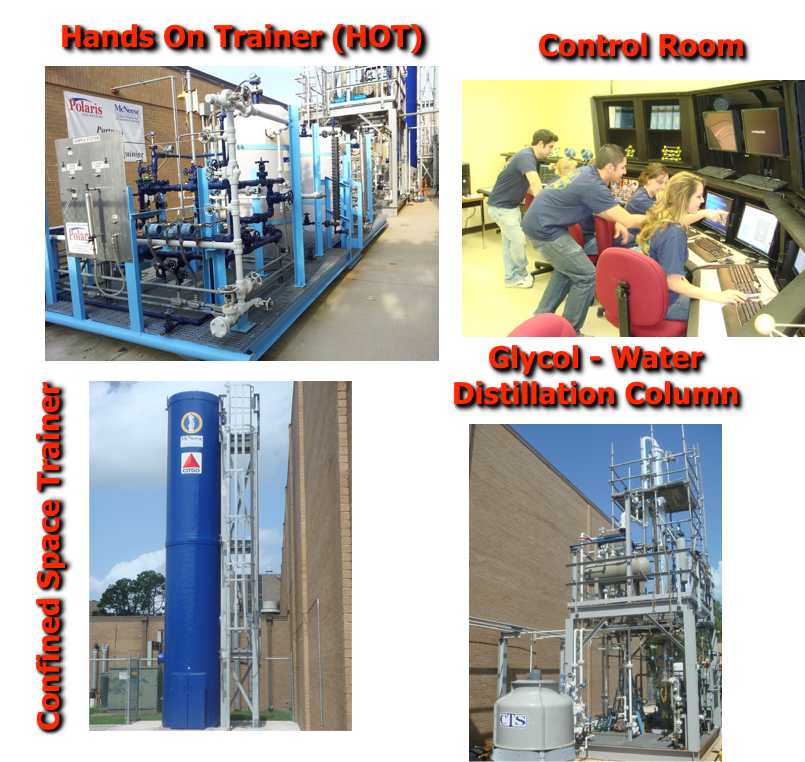 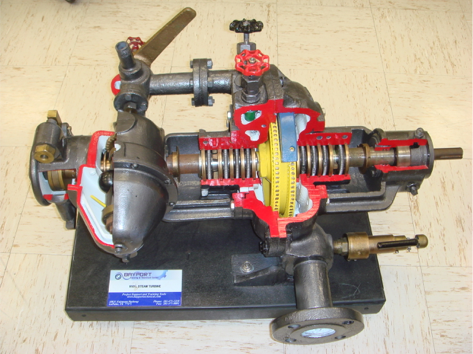 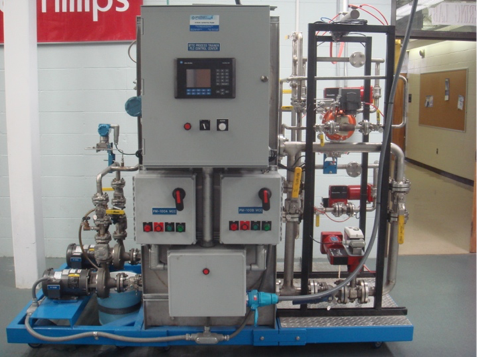 University Center Challenges
Funded 
Fall 2013
State Funding  Leadership changes
Personnel changes
Due to the “Teaching Nature” of the university
Research and product commercialization has been difficult to promote among faculty
Processes were established or improved, but have not been used (pre-disclosure, invention disclosure, marketing valuations and IP assessment, protection, marketing to form a licensee or start-up business, licensing, etc.
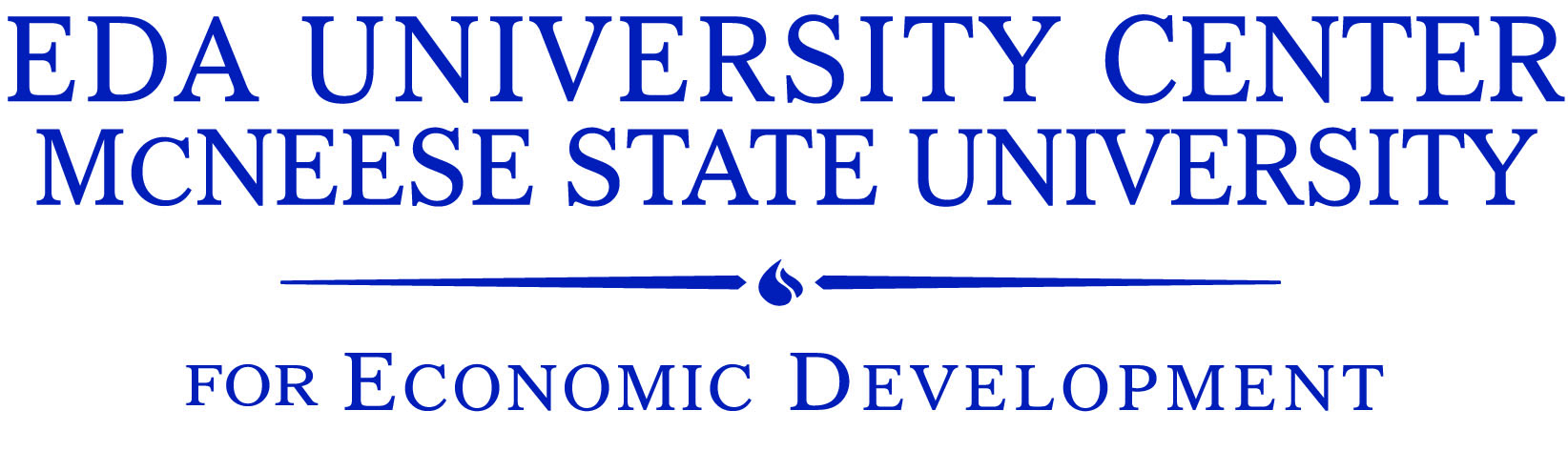 University Center Challenges
Established inventory of services are not been used as originally planned (research, rate schedules for testing, etc.)
Innovation Engineering curriculum was not embraced by faculty
One to One outreach did not fit very well with the rapid area growth
Targeted online marketing material proved to be more useful than other types of marketing
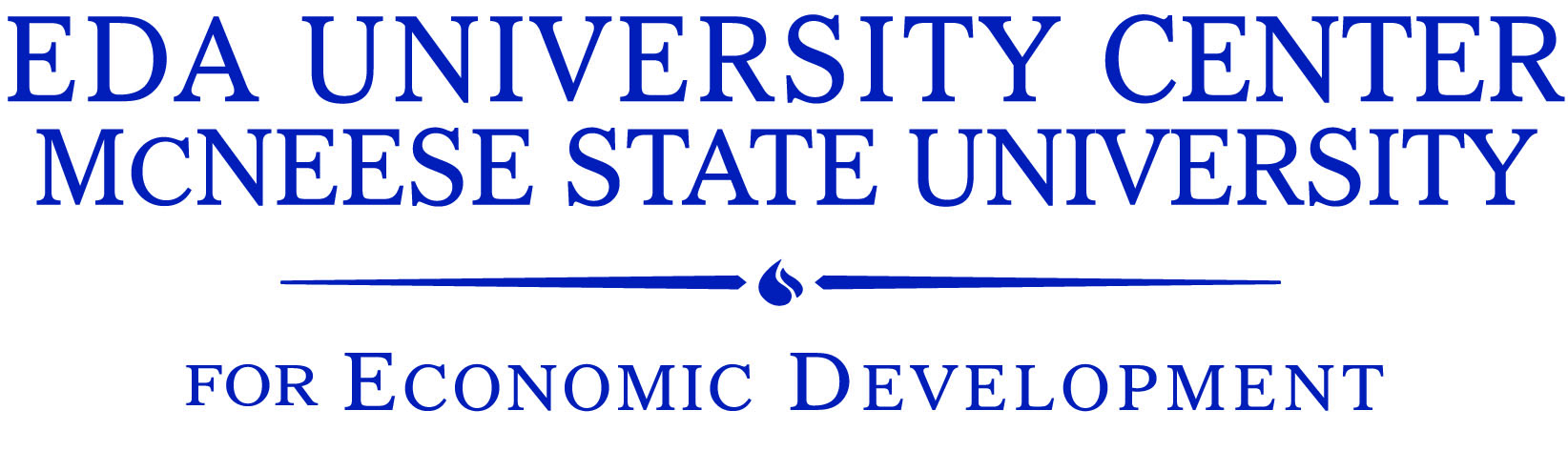 Work Thus Far
Implement “Systemic Efforts” rather than a smaller, fragmented, individualized approach
Partnership with McNeese faculty from all colleges to develop an in-house Innovation curriculum
Fall 2016, 102 students, Spring 2017, 155 students
Join efforts with the Institute for Industry – Education Collaboration
Share Personnel, Marketing, Resources, Equipment
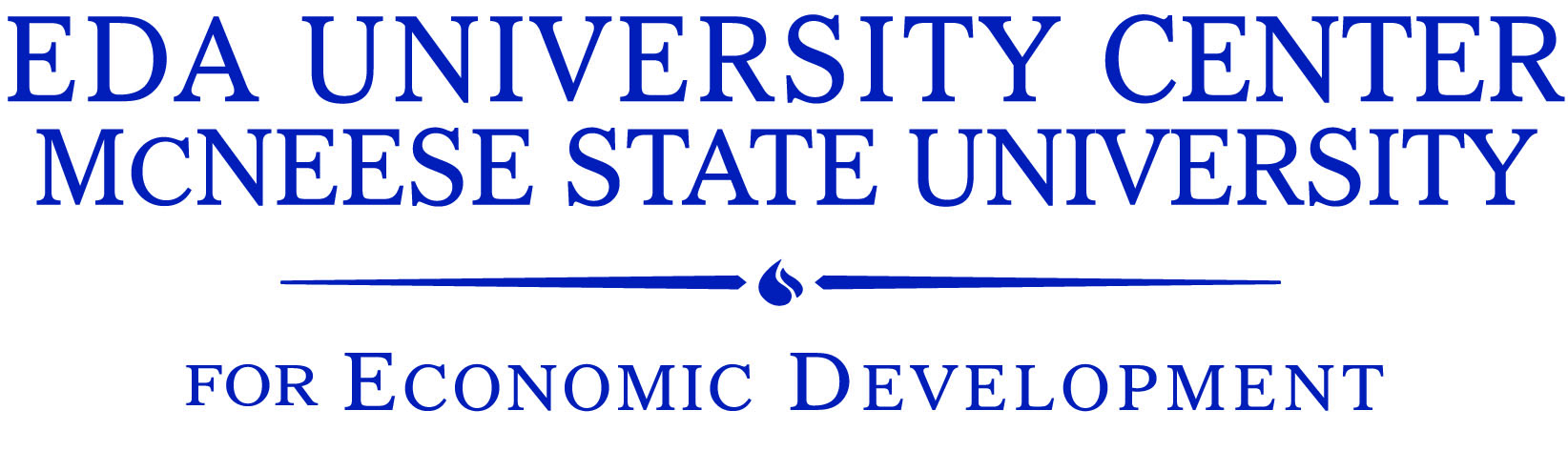 Work Thus Far
Promote Economic Education to young students through the LA Council for Economic Education
Write Incumbent Worker Training Program grants (IWTP) 
Collaborate with the SWLA Allowance Business Incubator
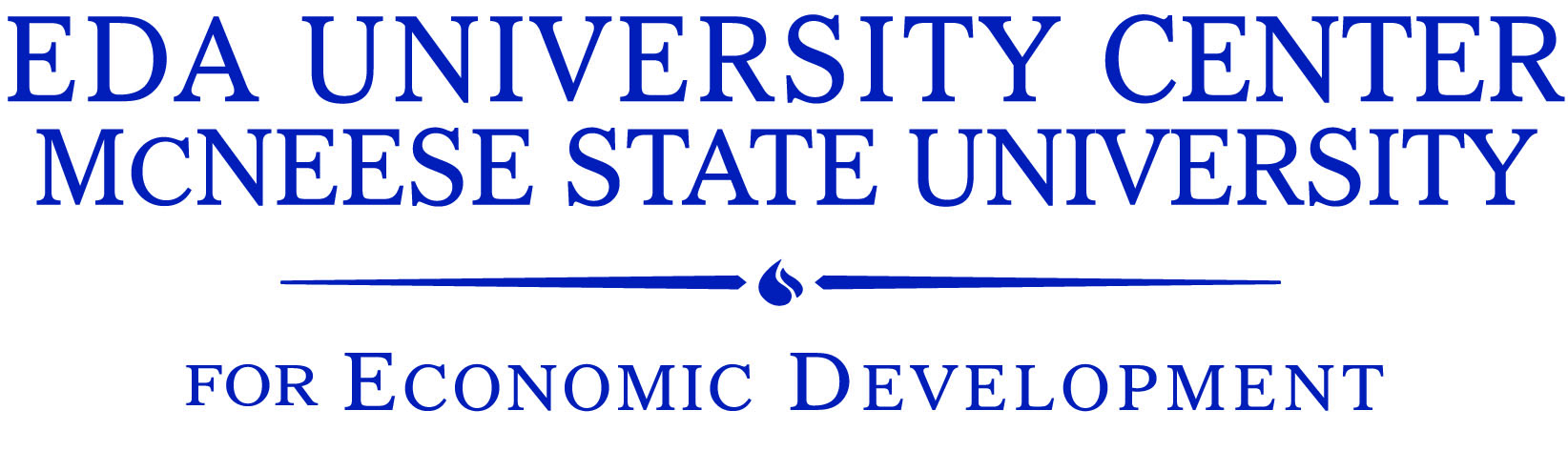 Institute for Industry – Education Collaboration (IIEC)
Serves as a liaison between business, industry, and higher education seeking to establish relationships with a strong emphasis on economic development
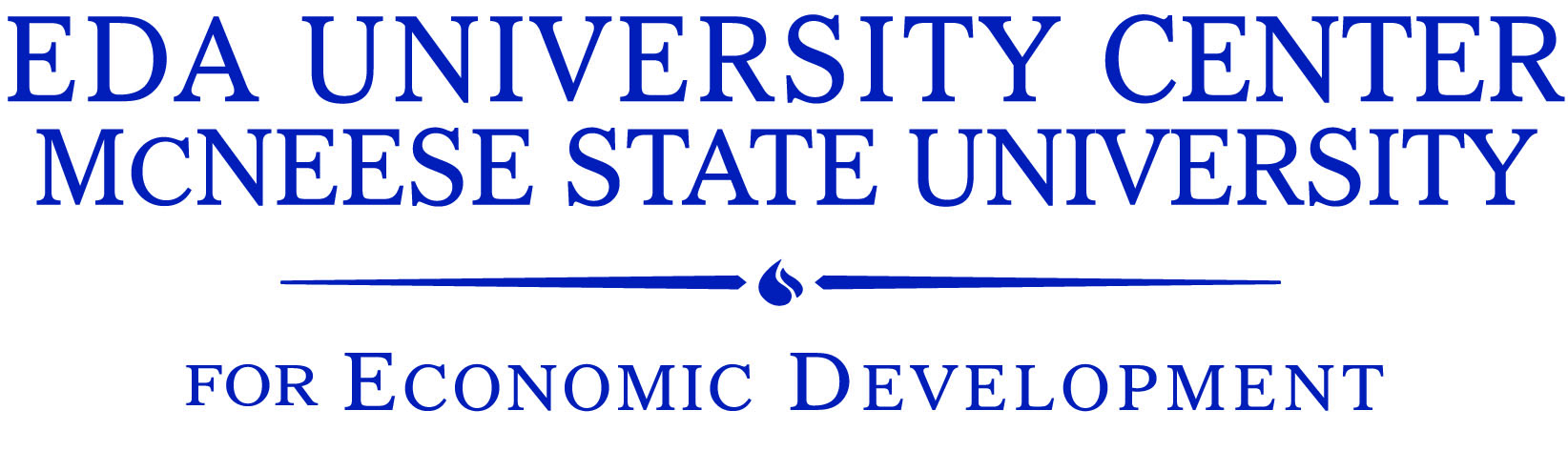 The IIEC since Fall 2010
297 continuing education courses
~ 3,695 attendees
~ 7,010 hours of instruction
45 courses per year average
565 attendees per year average
1,075 hours of instruction per year average
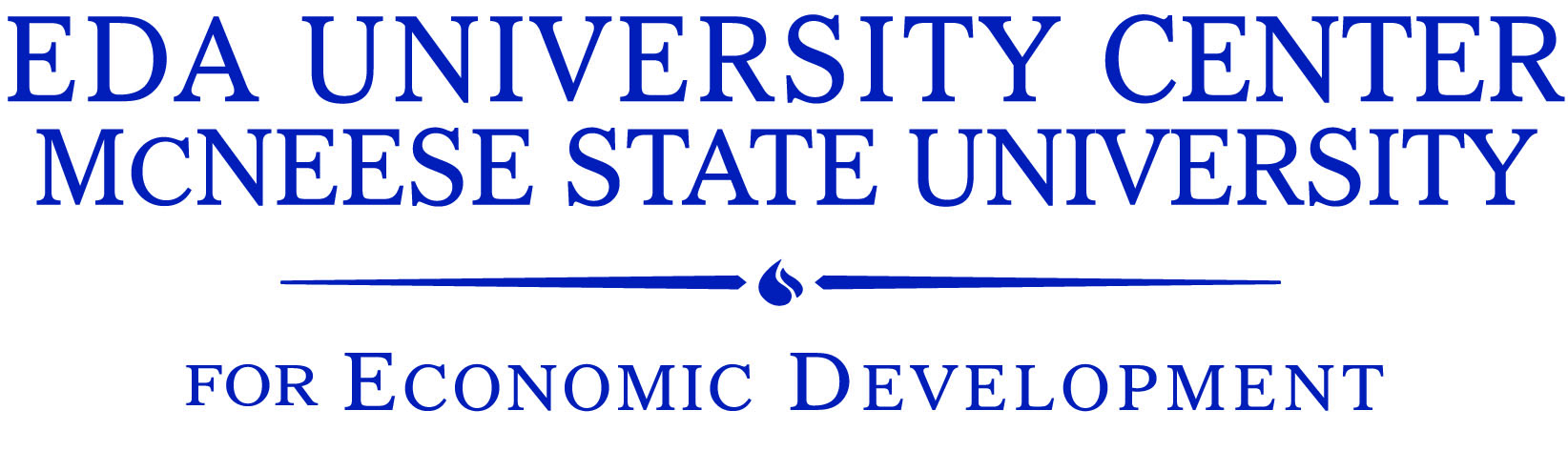 IIEC and Industry Cost Savings
Average per person cost at MSU = $550
Average per person cost in Houston = $1,900
Average per person cost in Chicago = $2,725*
*Travel time cost not included
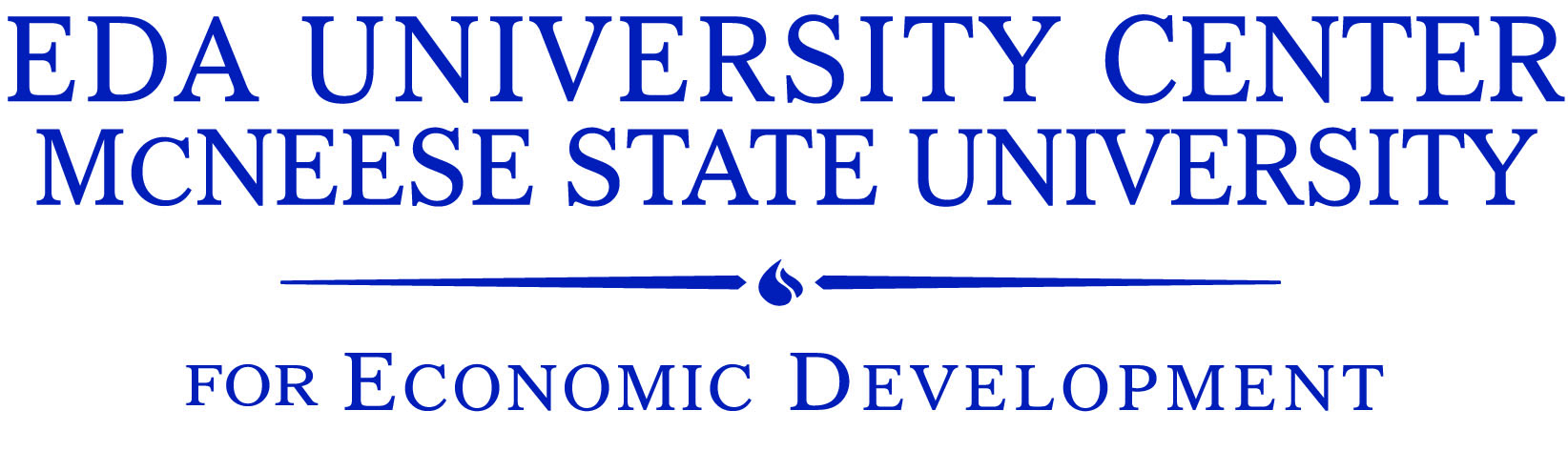 IWTP Grant with Sasol
One year, $708,207
631 employees trained
15 new jobs created
Average wage increase = 15%
Second grant proposal underway
10 day Basic Operator Training course will start in April 2017, one every other month for 2 years
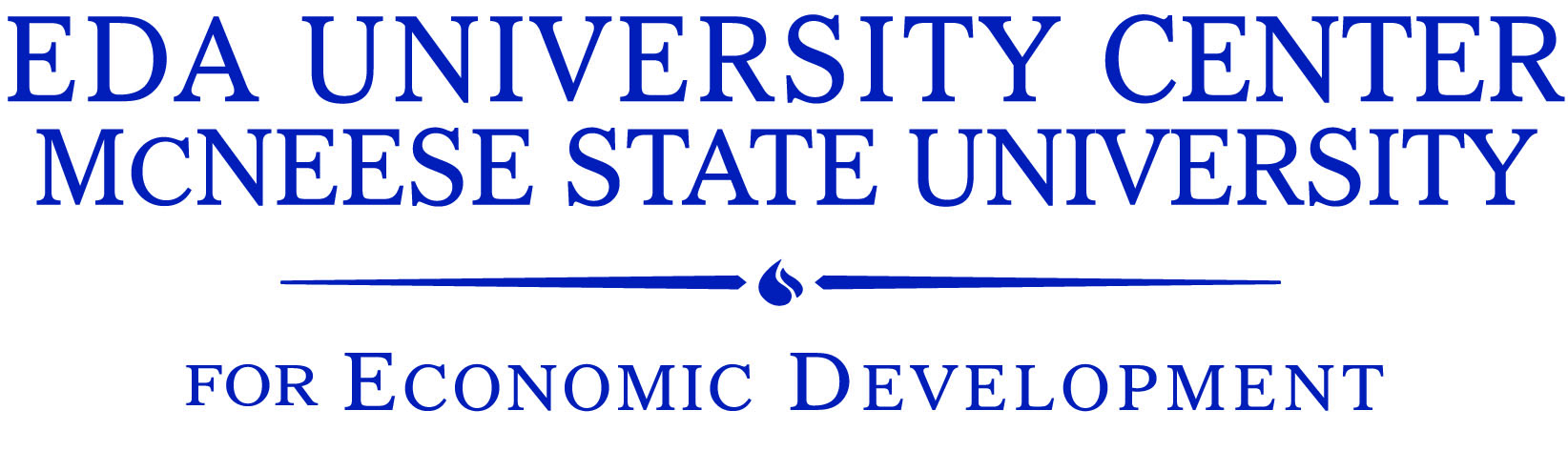 What is Next?
Collaboration with the Society of Human Resource Management (SHRM)
Collaboration with the National Center for Construction Education & Research (NCCER)
Private Investigator Training
Notary Public Training
Center for Operator Performance Conference and collaboration
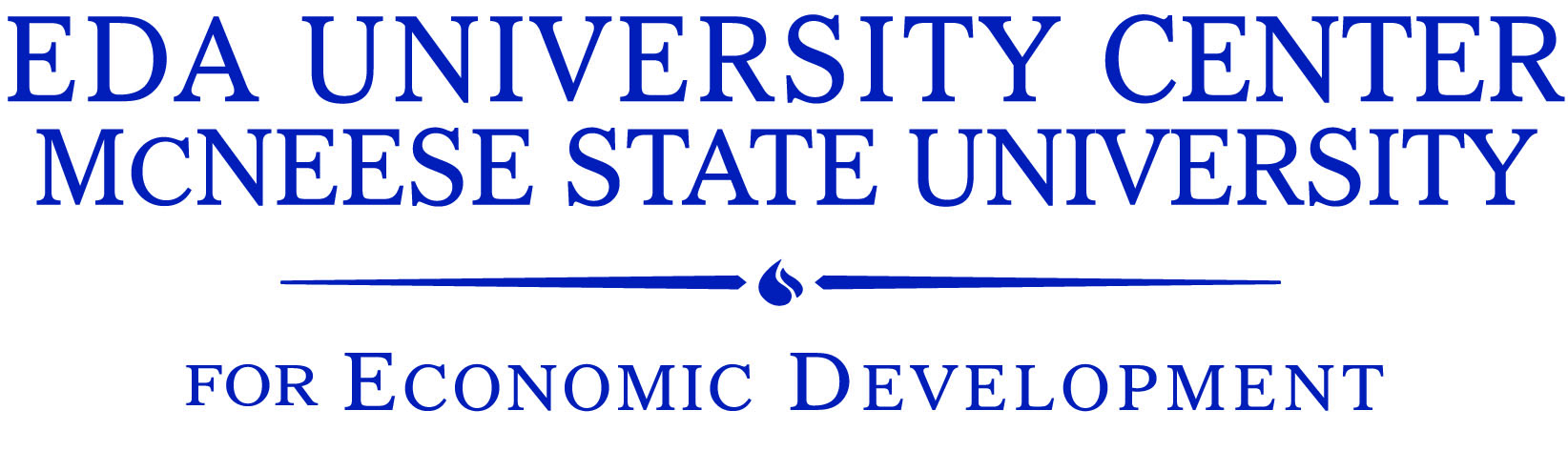 What is Next?
Introduce Industrial Safety programming
The EDA University Center came at a critical time for IIEC
We are now in a good path to absorb EDA University Center personnel into the IIEC
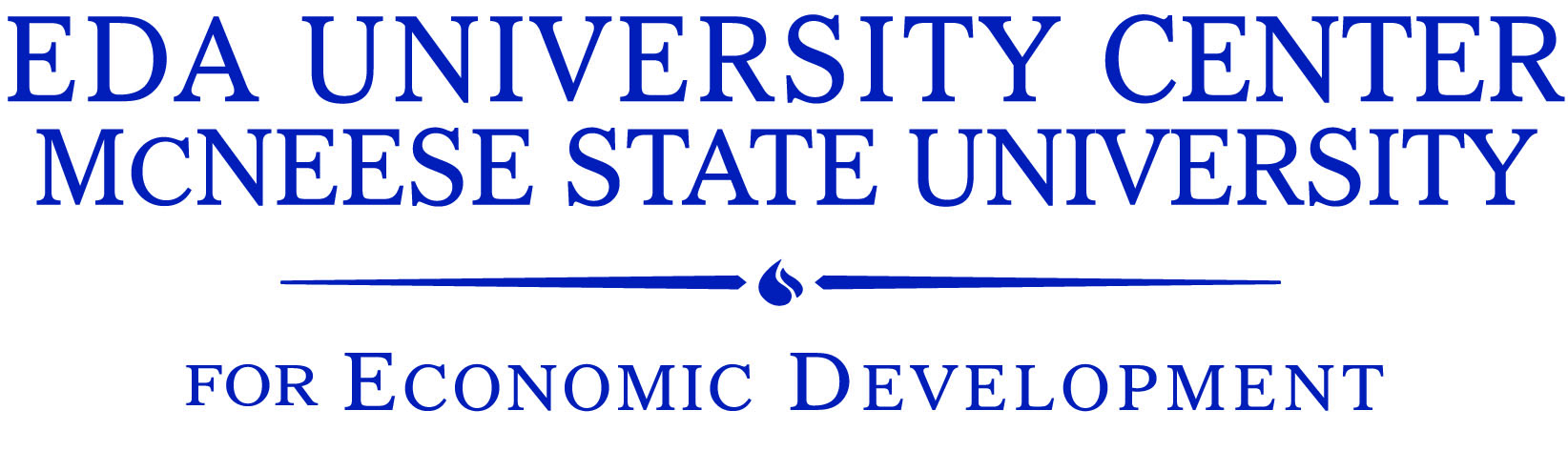